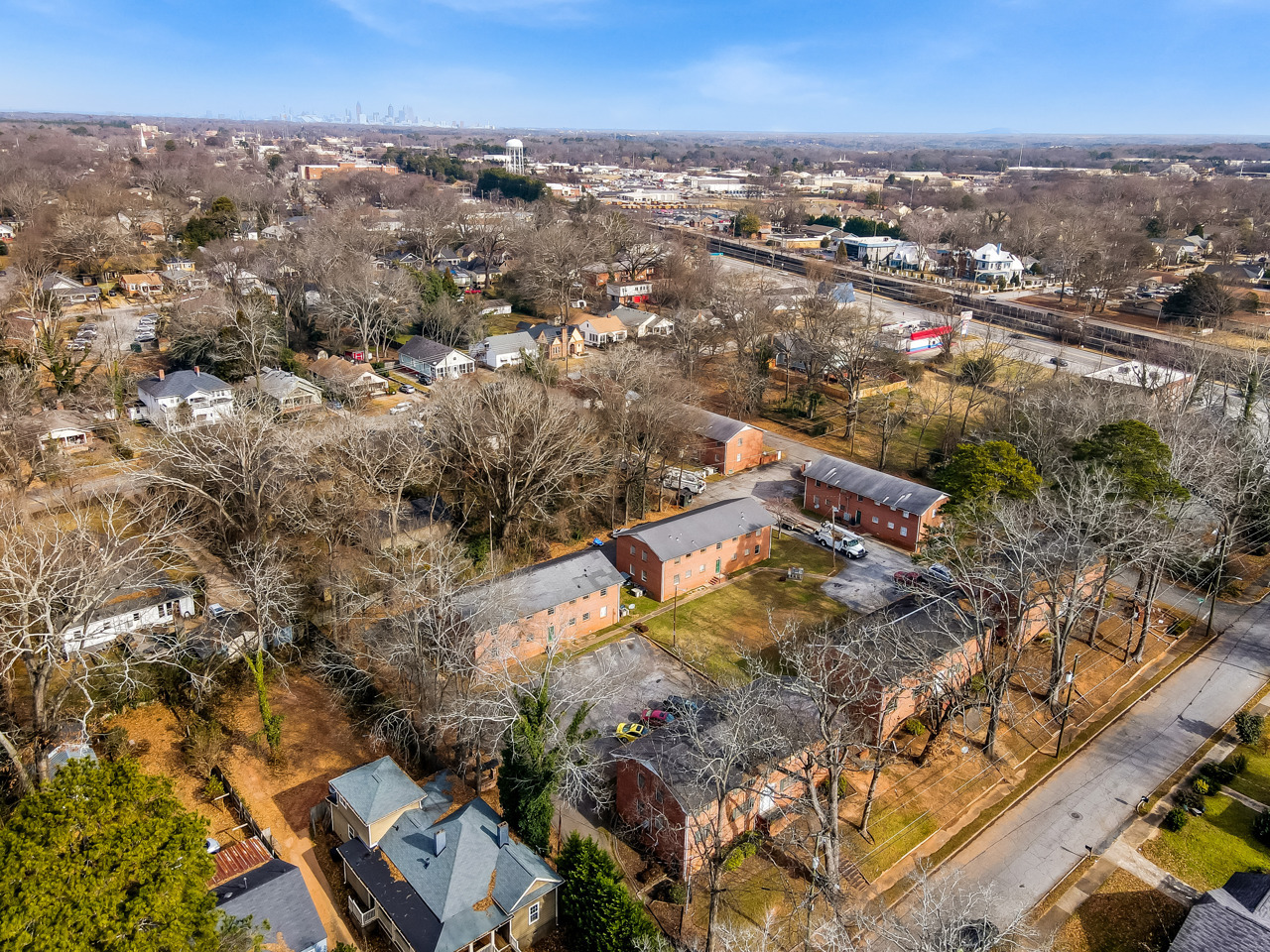 WOODWARD  ESTATE  APARTENTS
28unit 7- property Value-Add Multifamily
Investment Opportunity
College Park, Georgia
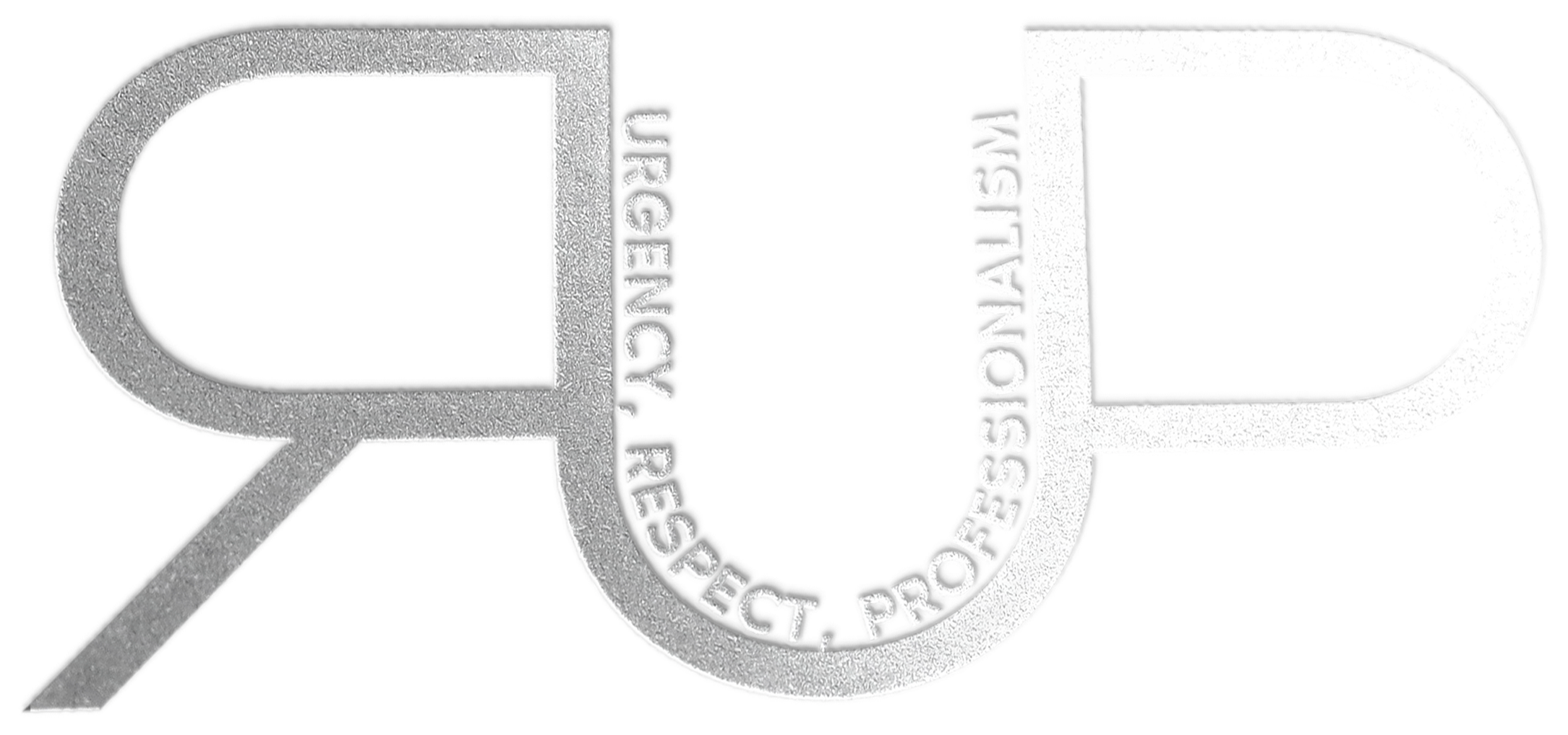 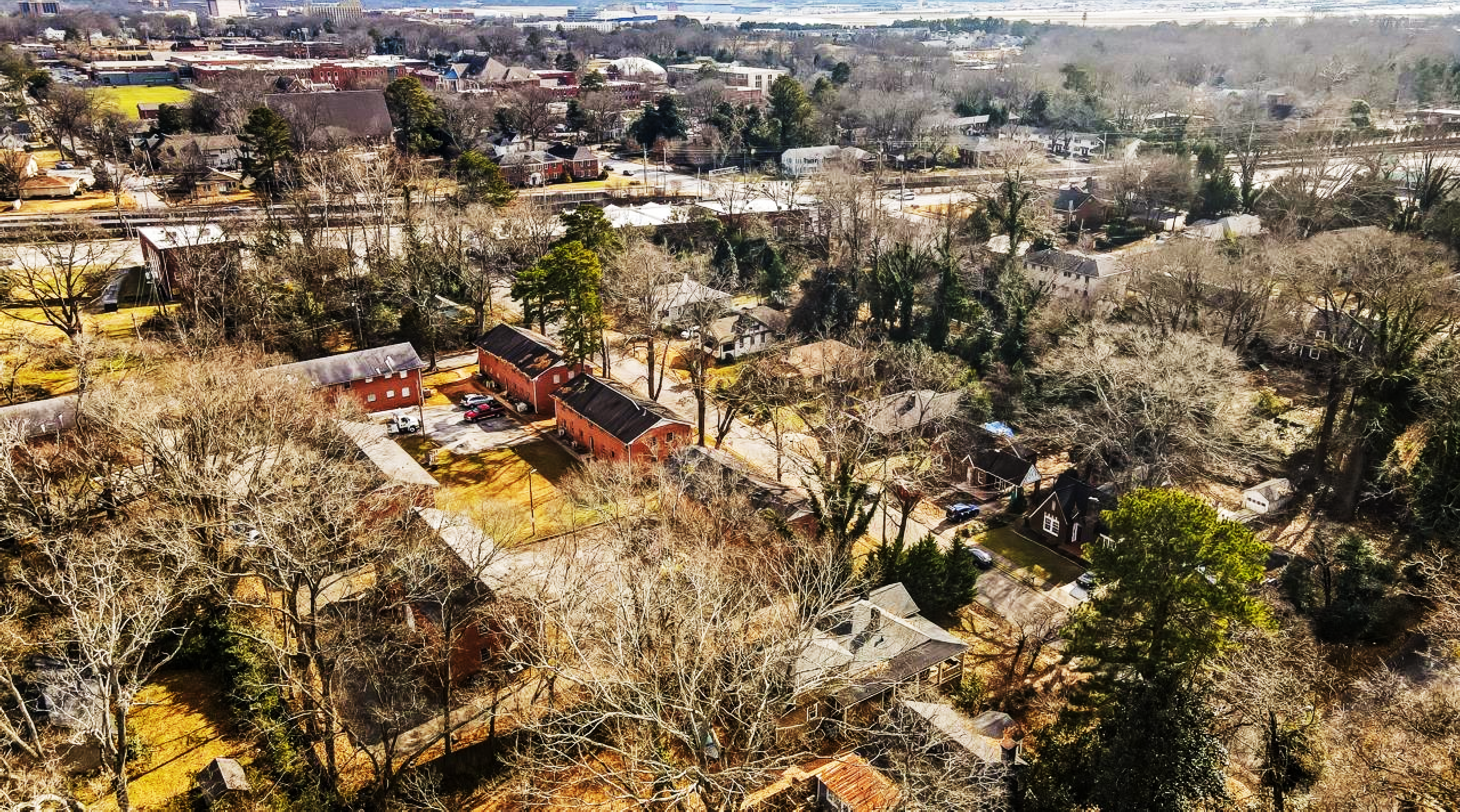 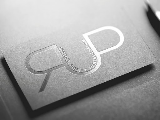 CONFIDENTIAL  
INVESTMENT SUMMARY
This presentation is for informational purposes only and is not an offering  or solicitation of an offer. Any such offer or solicitation will only be made  to qualified investors by means of confidential communication bound by  non-disclosure and non circumvent agreements and only in those  jurisdictions where permitted by law. An investment should only be made  after thorough review of the information provided and after due diligence.

An investment is speculative and involves a high degree of risk.  Opportunities for withdrawal, redemption and transferability of interests  are limited, so investors may not have access to capital when it is  needed. No assurance can be given that the investment objective will be  achieved or that an investor will receive a return of all or any portion of  his or her investment. Investment results may vary substantially over any  given time period. Certain data contained herein is based on information  obtained from sources believed to be accurate, but we cannot guarantee  the accuracy of such information.
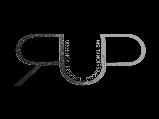 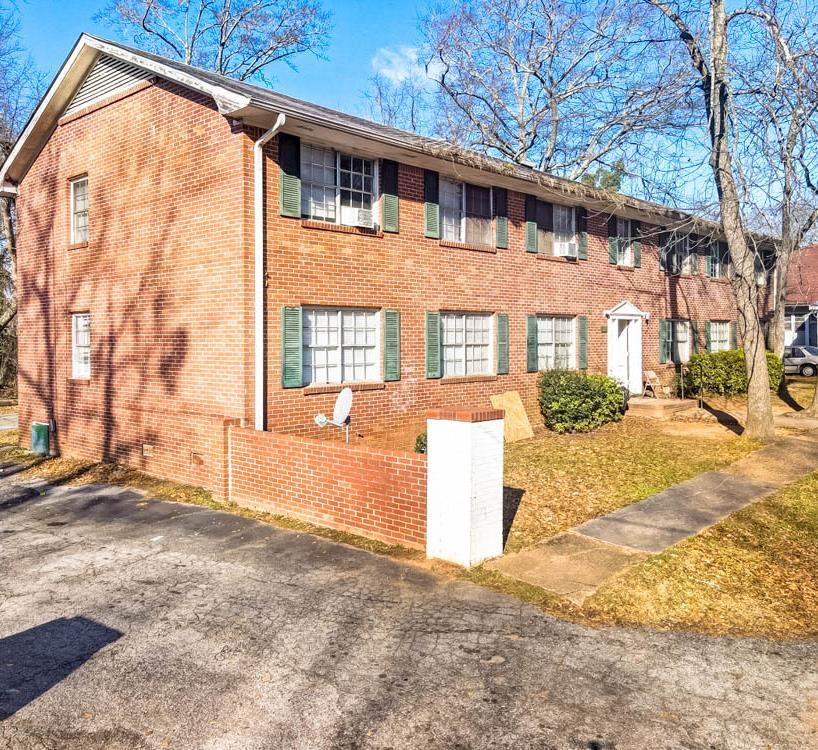 TABLE OF CONTENTS
Executive Summary
01
Project Overview
02
Management Team
03
Market Overview
04
Financial Analysis
05
Appendix
06
Contact US
07
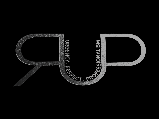 [Speaker Notes: © Copyright Showeet.com]
EXECUTIVE SUMMARY
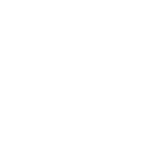 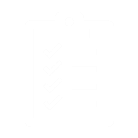 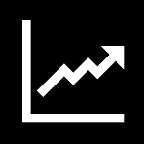 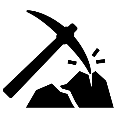 WOODWARD ESTATE  APARTMENTS
MANAGEMENT
VALUE ADD
OPPORTUNITY
TIMELINE AND RETURNS
28unit Class- C Value-Add 7  Separate Complexes of 4  units each in the city of  College Park.
All Properties are in Class C  Neighborhoods Surrounded  by Single-Family Residences.
Less than 2 miles from  Hartsfield- Jackson Atlanta  International Airport. 
Current Physical  Occupancy under 50%.
Attractive Purchase Price at  2.1m at $75,000.00 per unit.
Huge Opportunity with $208K  Investment for Forced  Appreciation to increase value  to $2.08m.
26 Units needing cosmetic  rehab.
New Professional Management  will be placed On Site during  Contract Phase for smooth  transition.
Licensed contractors with  experience for future renovations.
Experienced team with an  extensive track record.
New On-Stie Leasing and
Maintenance Managers
18-24 Month Renovation  Scheduled to Update 26  Remaining Unrenovated Units
Return 50% of Cash at  Refinance in 24-36 Months.
75/25 JV Split Between  Capital and Operational  Partners, with 8% preferred  given quarterly starting month  12.
PROJECT
OVERVIEW
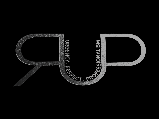 INVESTMENT AT A GLANCE
INVESTMENT SUMMARY
INVESTOR RETURNS
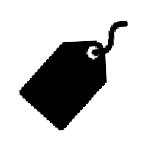 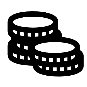 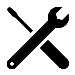 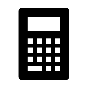 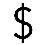 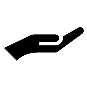 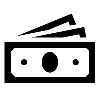 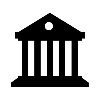 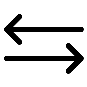 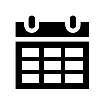 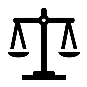 LOCATION PROXIMITY: A T L A N T A  M A P
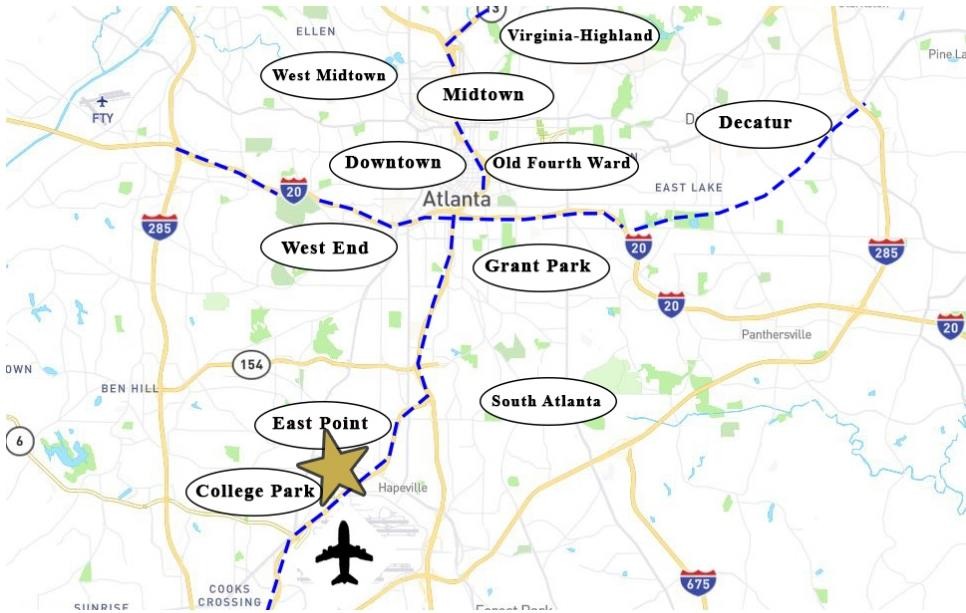 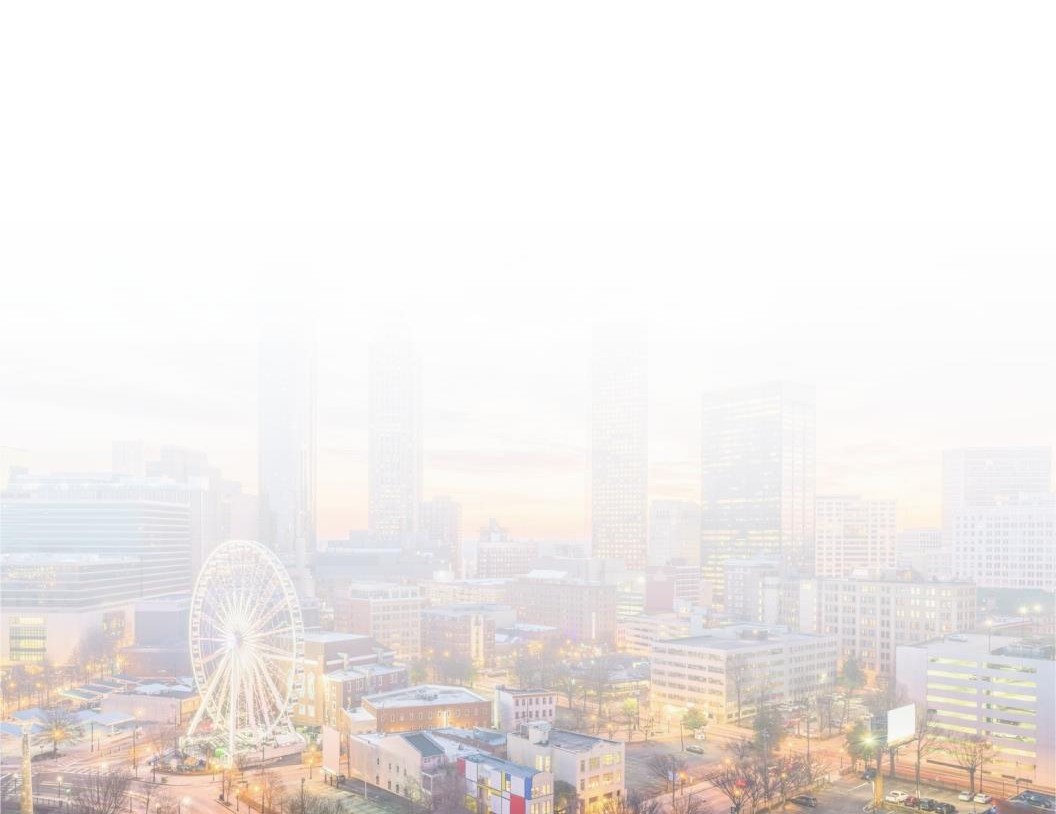 ATLANTA
BUSINES S- FRIEND LY  CITY
Atlanta, the capital and most populous city in Georgia, is the ninth-largest metro in the United States  with over 5.9 million residents. It prides itself  on  its  low  business  costs,  tax-friendly  environment,  diverse economy and suburb quality of life. Encompassing a GDP over $270 billion, the  Atlanta  metropolitan area is a true “world city.”

HOME  TO  FO RT UNE  500  COMPANI ES
Atlanta has the third-highest concentration of Fortune 500 headquarters in the U.S., and over 75% of  the Fortune 1000 conduct business in the Atlanta  Metropolitan Area.  The  city  is  the  global  headquarters of corporations such as The Coca-Cola  Company,  The  Home Depot,  Delta  Air  Lines,  AT&T Mobility, UPS and Newell-Rubbermaid.
CONTINUOUS  ECONOMIC  DEVE LO PMENT
The city’s continuous  growth is expected  to  continue with recently  executed   or   announced  corporate relocations such as UPS, Mercedes-Benz, NCR, Honeywell, and General Electric. Atlanta has  also become a mega center for movie production due to tax credits implemented in 2008.

WORLD- CLASS  EDUC ATION
Atlanta houses several of the top higher education institutions in the United States including  Georgia Institute of Technology, Emory University, Georgia State University and Kennesaw State  University.

AT TRACTIONS  AND  TOURISM
Attractions in  Atlanta  include  the largest  aquarium  in  the western hemisphere,  the  CNN Center, the  Fox Theater, the  King  Center  and  the  new  $1.5 billion  home  of  the  Atlanta  Falcons  football  franchise, Mercedes-Benz Stadium.  Hartsfield-Jackson  Atlanta  International  Airport  is  the  world’s  busiest airport, making the city a hub for business and tourism travelers alike.
#1 Most-Traveled Airport
 in the World
$270 Billion GDP in  
Metro-Atlanta
17 Fortune 
500 HQ in  Atlanta
Top U.S. Metro with #1  Lowest Cost of Doing  Business
Georgia Tech’s Technology Square  is a R&D incubator for over  100 companies and is “one  of the incubators changing the world.” -Forbes 2010 & 2013
#4 Metro Area for Largest Increase  in Population, 2015-2016 -U.S.  Census
Bureau Population Division
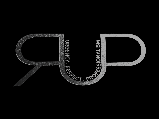 BUSINESS PLAN
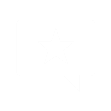 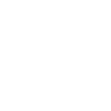 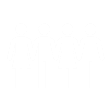 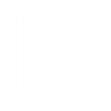 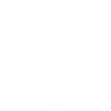 28 UNITS
26 UNITS TO  RENOVATE
BRING OCCUPANCY  FROM 50% TO 95%
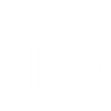 IMPROVE  LANDSCAPING
IMPROVE CURB  APPEAL
IMPROVE  MANAGEMENT  PRODUCTIVITY
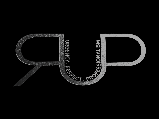 ADD OVERVIEW
We plan to reposition this property through increased gross revenue through renovations, added  premium rents, landscaping, curb appeal, and other improvements to increase the value for  refinance and sell of the property.

Commercial properties are valued by the income they produce, for every dollar spent to increase  annual income this yields a return on that investment by increasing the value upon sale.

Current Property Gross Income: $215,615.15  Pro Forma Gross Income by Year 3: $345,600
Income Spread: $129,984.85
      = $2,079,757.60 Increased Value
Anticipated Cap Rate: 6.25%
ESTIMATED COST: $239,200 = ROI 870%
RENOVATIONS
RECENT  REN OVATIONS
2 of the 28 units have been recently renovated. The units are  spacious and offer an open floor plan  with the  2 bedroom  being 850 SF and the 3 bedroom being 1,050 SF. These  improvements allowed for an increase in rents from $628 to
$1,200.
Quartz countertops
Tiled backsplash
	
Stainless steel appliance package that includes
Dishwasher
Walk-in shower
New flooring
Recessed lighting
New HVAC
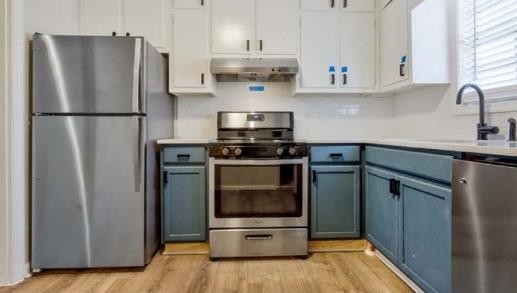 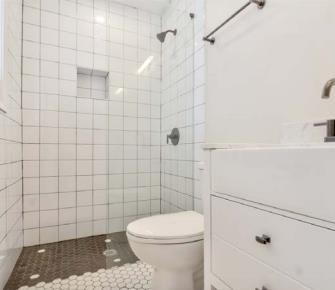 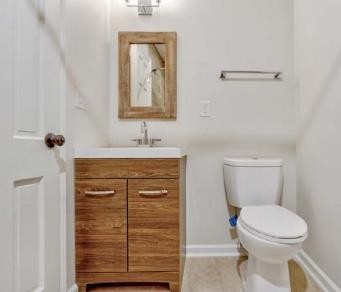 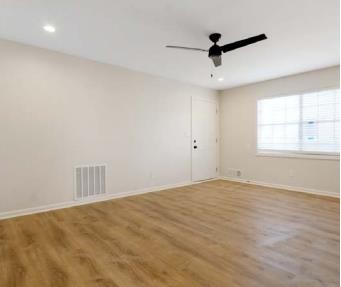 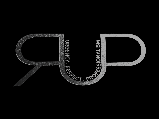 RENOVATED UNITS
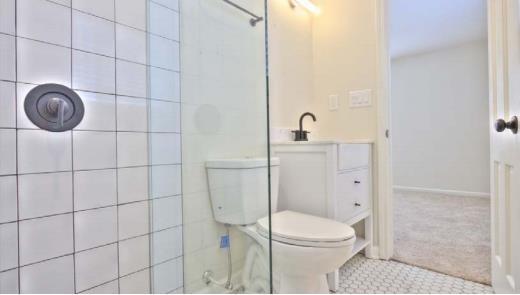 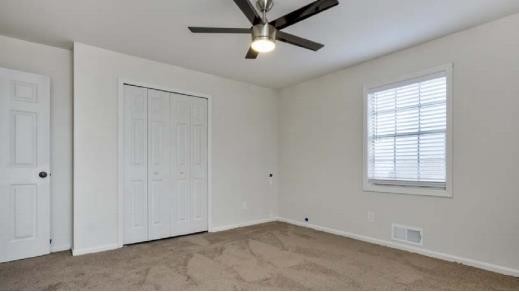 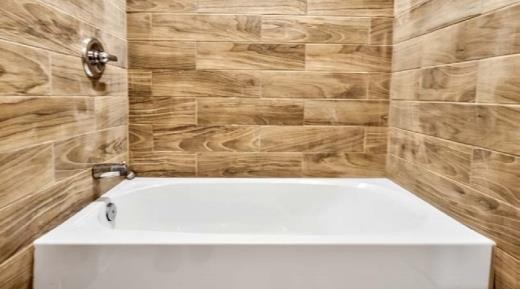 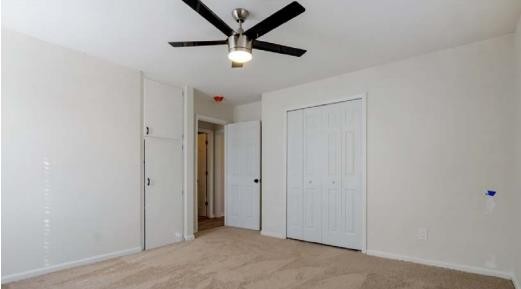 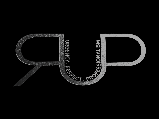 STANDARD UNITS
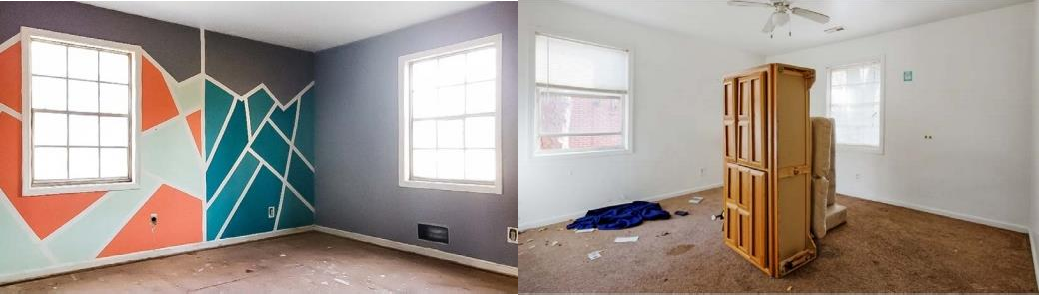 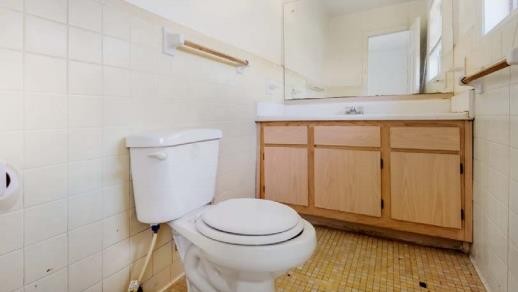 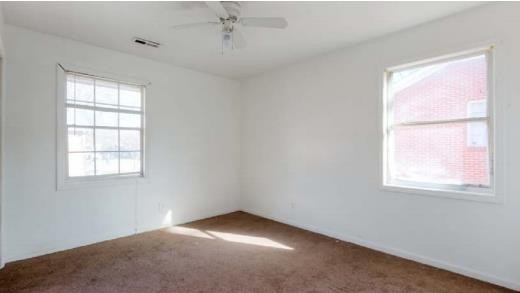 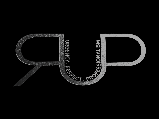 UNFINISHED UNITS
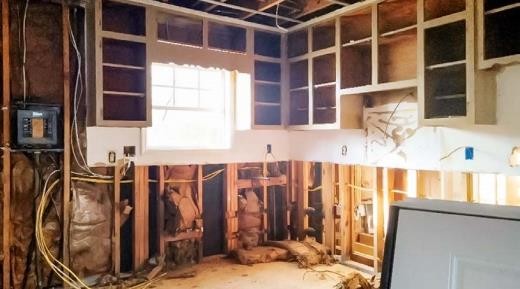 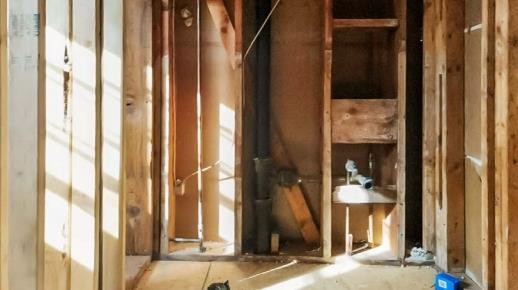 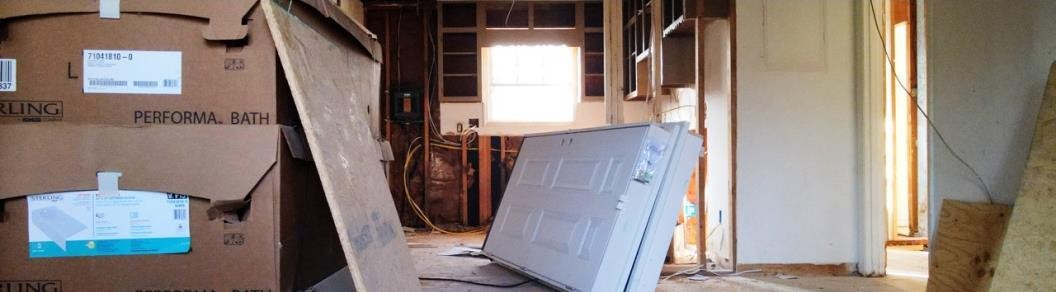 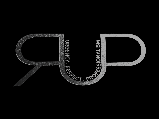 UNIT MIX
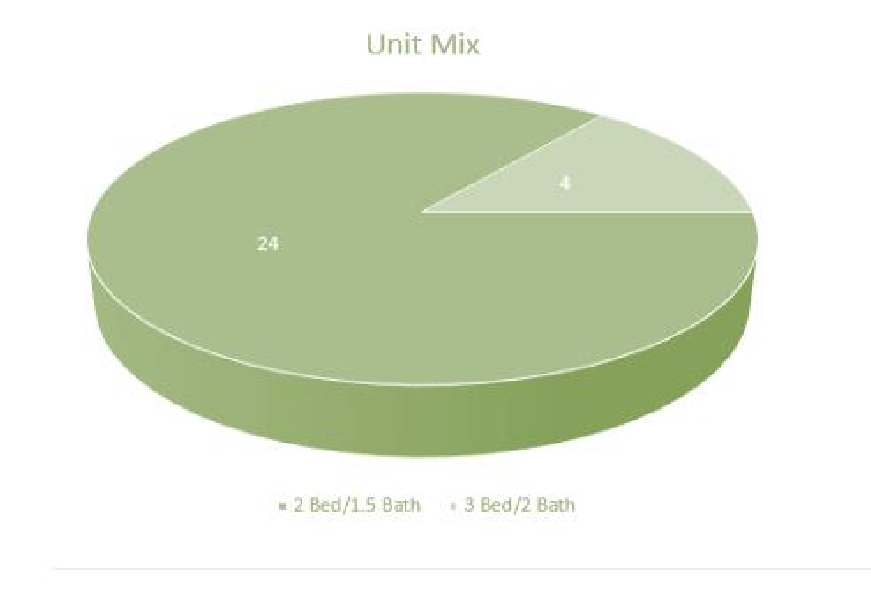 Market Gross Annual Rent: $345,600
TIMELINE
Analysis Begin DateJanuary, 2022
13 units of 26 Rehab  complete With 10 of the 13 units  occupied
JAN
FEB
MAR
APR
MAY
JUN
JUL
AUG
SEP
OCT
NOV
DEC
JAN
FEB
MAR
APR
MAY
JUN
JUL
AUG
SEP
OCT
NOV
DEC
Rebrand Management replacement  Begin Rehab
100% Rehab
95% Occupancy
Begin Refinance
2022
2023
U.R.P. PROPERTIES
U.R.P. Properties finds and manages repositioning opportunities in researched markets within the southeast regions.  Mainly focused on creating  opportunistic valued investments for passive and active investors through partnerships. Along side U.R.P. our investors will be apart of a team whose expertise is in  operational management, with its founders being prior and active military member, as well as an advisory team with over 100 years of real estate experienced  combined, and over $3Billion in RE transactions.
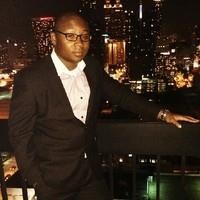 John Coppock has been passionate and around real estate  since the age of 7. He comes with over a decade of operational  management experience gained from his military service.
John’s attention to detail gives him the ability to understand,  analyze, and reposition potential deals along with his team.  John enjoys creating value through real estate, and meeting  people. His background in managing over $15M worth of  military grade equipment and personnel, ensures efficiency  and productivity for a business plan, which he calls “the  mission” to be executed to the highest standard possible.

Living in Columbus/Fort Benning, GA since 2018, after hanging  up his boots with an honorable discharge, he and his wife Mila  along with their two dogs Neo and Cleo are now residents.

Join our team as we continue to serve you. Once we served and  protected your family, and our nation. We will continue to do  the same for our investors and partners.
John  Coppock
Partner, U.R.P. Properties
U.R.P. TEAM
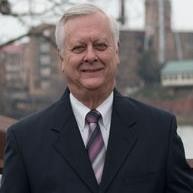 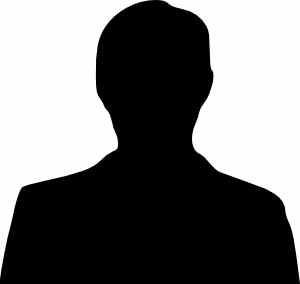 Investment  Advisor
Dave Jackson
Dave Jackson brings over 35 years of  experience in Real Estate as an Investor  in Georgia, Alabama, and Florida. Dave  specializes in income-producing assets  which include multi-family, mobile home  parks, self-storage facilities and  convenience stores. Before joining G2  Commercial, Dave was a realtor with  Keller Williams who was specializing in  Military PCS transfers, Senior’s Real  Estate, Short Sale and REO properties as  well as some Commercial, Multi-family,  Self-storage, Manufactured Home  Communities and RV Parks.
Investment         
    Advisor
  Jim Lester
Jim Lester brings over 35 years real estate  experience, and a licensed realtor. Jim  specializes in single family, and multi-family  real estate. Jim is also a prior mortgage broker  with the Armed Forces Insurance Corp. Owner  of multiple businesses paralleled with real  estate, such as construction, remodeling,  redevelopment, and a investment firm. Retired  US Army Military Officer. Masters in Business  Administration from Auburn University. General  Contractor Over 45 years, now many other  states.
COLLEGE PARK OVERVIEW
CREDITS: VIDEO IS FROM COLLEGE PARK GOVERNMENT WEBSITE (HTTPS://WWW.COLLEGEPARKGA.COM)
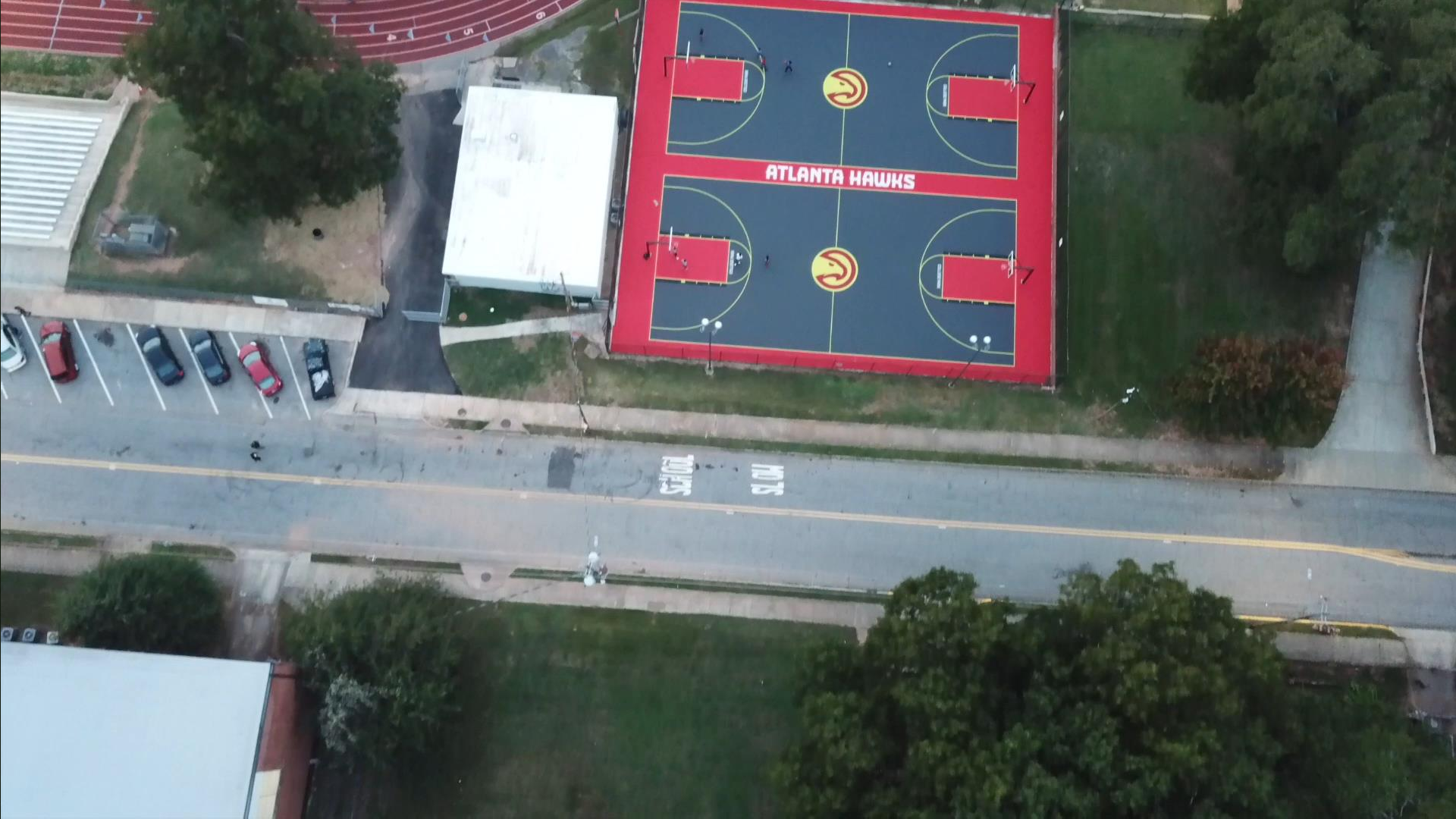 METRO JOBS APROXIMATELY WITHIN 35 MINUTES OF RESIDENTS LIVING AREA
DIVERSITY
OPPORTUNITY
EDUCATION
Fastest Growing  Metropolitan areas in the  country.
B+ Based on ethnic and
economic diversity.
(According to the U.S.Census Bureau and
niche.com)
Population has grown  7.97% since 2010 and  continues to grow due  to the job  opportunities in the  Atlanta market.
90% High School  Graduates or  higher
24% Bachelor’s  Degree or higher  About the same as  the rate in the  Atlanta-Sandy  Springs-Alpharetta,  GA Metro Area:  89.6%
(According to
IN THE AREA
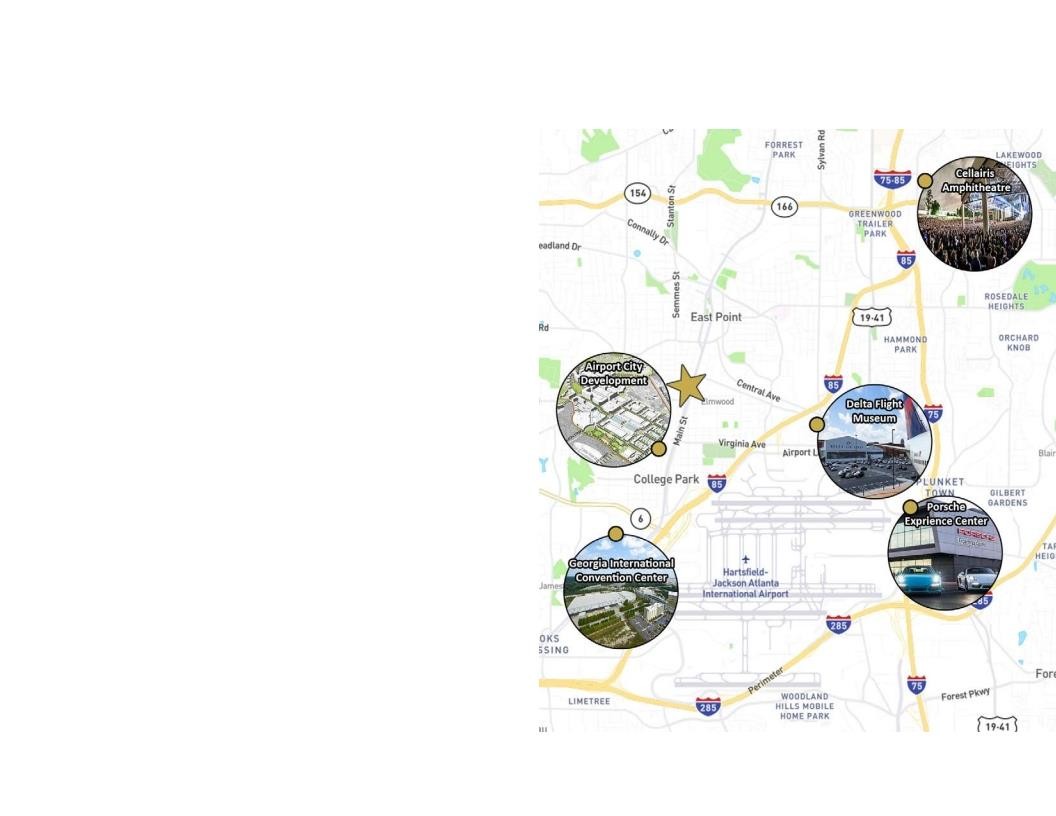 H A R T S F I E L D - J A C K S O N  AT L A N TA  I N T E R N AT I O N A L  A I R P O R T
Hartsfield-Jackson has been the world's busiest airport  since 1998, both  in passengers  and  number  of  flights, by accommodating 95 million passengers and  950,119 flights. In addition  to hosting  Delta's  corporate  headquarters,  Hartsfield-Jackson is   also  the home  of  Delta's Technical Operations  Center.  The airport has international service to every major  continent.

P O R S C H E  E X P E RI E N C E  C E N TE R
The Porsche Experience Center in Atlanta is a bold  and dynamic   experience   that reflects  the   authenticity  of Porsche products and services as well as the  company's character. The 26.4-acre site   includes  Porsche heritage displays, a test track, historic vehicle  restoration conference and   meeting   space, a  restaurant, café, and Human Performance Center.


A I R P O R T  C I T Y  D E V E L O P M E N T
The new  plan  by  Sizemore  Group of  Atlanta  calls  for   nearly   5 million   SF of   class-A   office,  including corporate headquarters; as many as  six  hotels; and 758,000 SF of retail, including multiple  restaurants and a premium outlet mall. The 420-acre  site is just west of the airport.



G E O R G I A  I N T E R N AT I O N A L  C O N C E N T I O N  C E N T E R
The Georgia  International  Convention  Center, or  GICC, opened in April 2009, is the second-largest  convention  center  in  Georgia, after  the   Georgia  World Congress Center. It is the world's only  convention center directly connected to a major airport.
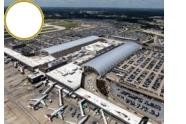 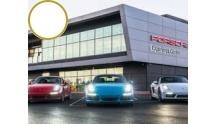 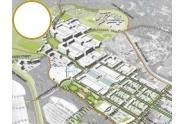 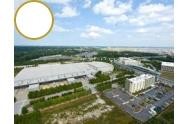 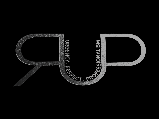 AREA DEVELOPMENTS
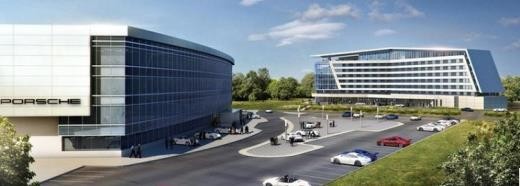 PORSCHE  AT  AE ROTROPLIS
In 2006, Ford Motor  Company  announced  the  closure  of  its  assembly  plant  in Hapeville, Georgia, directly  adjacent  to  Hartsfield-Jackson  Atlanta  International Airport. Jacoby Development acquired the site, demolished its  structures, and put together an ambitious redevelopment plan for it. In 2011,  Porsche Cars North America announced the plan to develop a new North  American headquarters facility at the site, which includes a 220,000 SF  headquarters  office  building,  the  Porsche   Technical   Training   Center, and  the Porsche Customer  and  Driving  Experience  Center, featuring  a  1.6-mile  test track and handling circuit.

Porsche opened its $100-million facility in 2015 to great  acclaim,  and  an  adjacent hotel opened  in  late  2017. These  investments  have  been  catalysts  for additional investment and commercial development around the airport.

TOWN  PLACE  SUITES
A new plan has been approved to begin construction  of a 112-room, 7-story,  9,350 SF Towne Place Hotel located at 3424 Norman Berry Drive. The hotel  will offer a shuttle between the airport and has agreed to a partnership with  Delta Airlines.
EMBASSY  SUIT ES  H OTEL

Embassy Suites has been approved to construct a 174-room, 156,900 SF hotel.  The new hotel will have modern finishes with 2 pools and a restaurant.  Construction will take place at 3399 International Boulevard.

* Source: https://www.hapeville.org/468/Major-Development-  Annoucements
New Porsche HQ, hotel and Driving Experience  Center
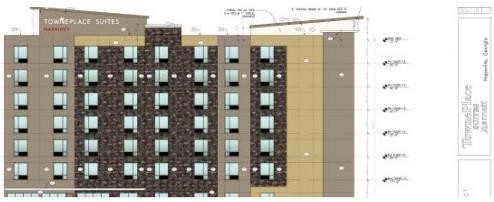 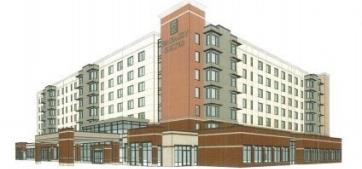 New 112-room development by Town Place  Suites
New 174-room development by Embassy  Suites
COLLEGE PARK ECONOMY
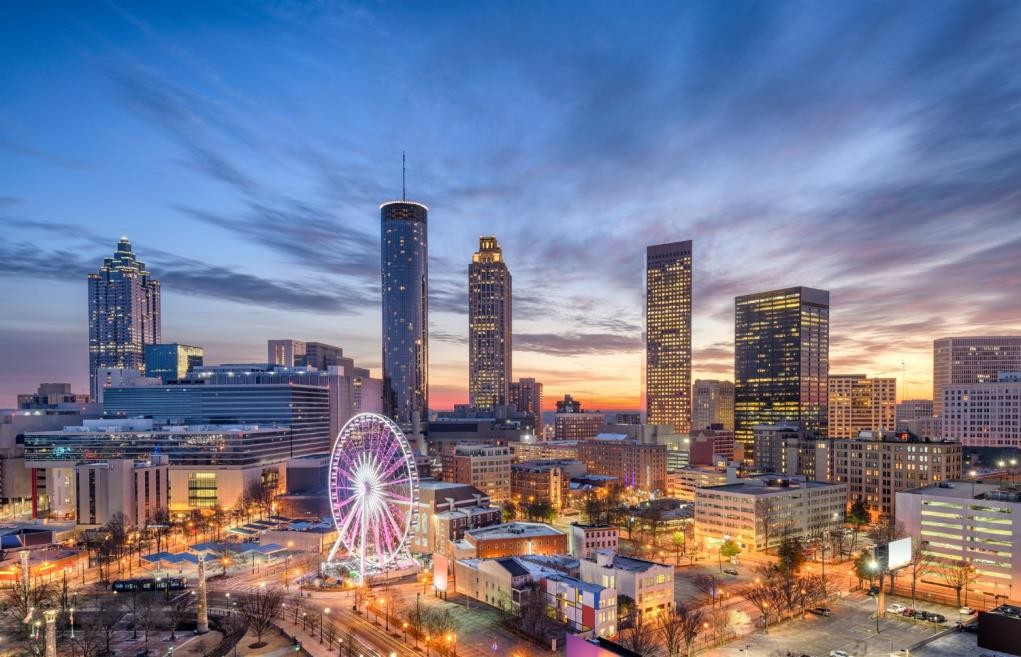 500k+ population in Atlanta GA.
15 minutes from the city of Atlanta, GA. (According to the U.S.  Census Bureau)

3.7%
Low Employment rate, .4% lower than GA at 4.7%.

4,000
Businesses In Operations
College Park is home to Hartsfield-Jackson Atlanta  International Airport which employs approximately 63,000  plus people, making College Park one of the largest  employment districts in Georgia. Service-related  employment (airport related and hospitality) are the  dominant growth sectors in College Park with over 4,000  service sector jobs created since 1991.
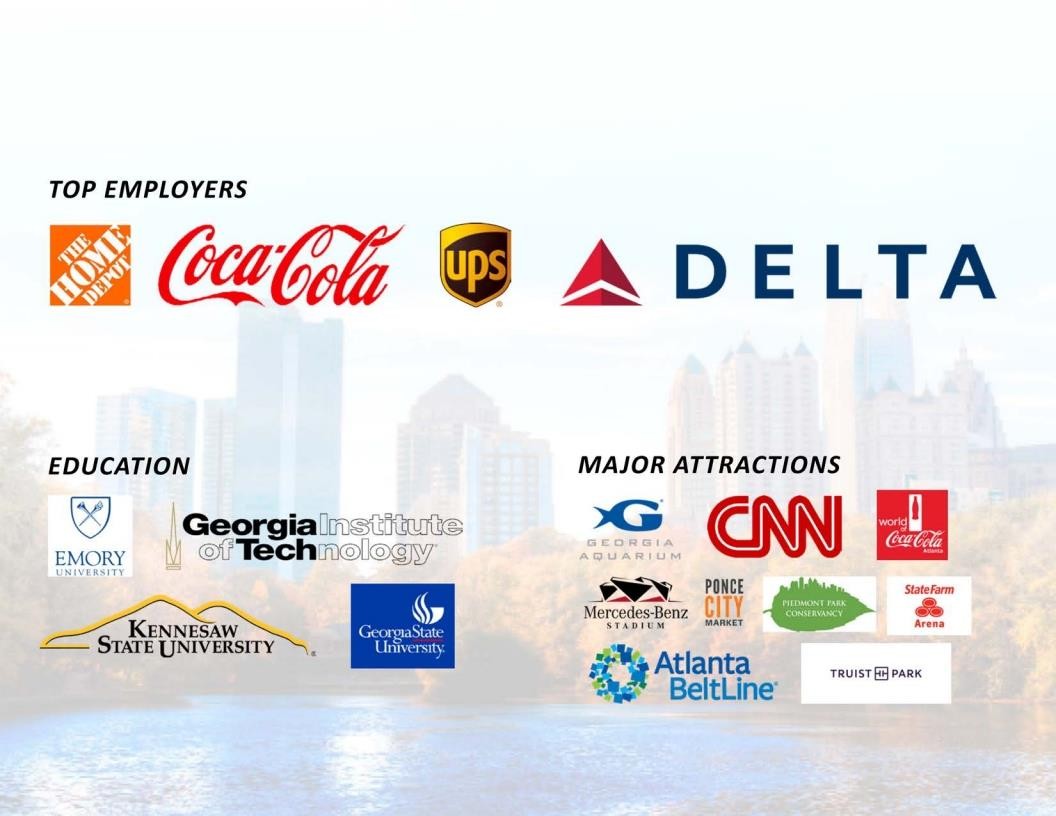 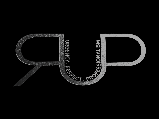 DEMOGRAPHIC OVERVIEW
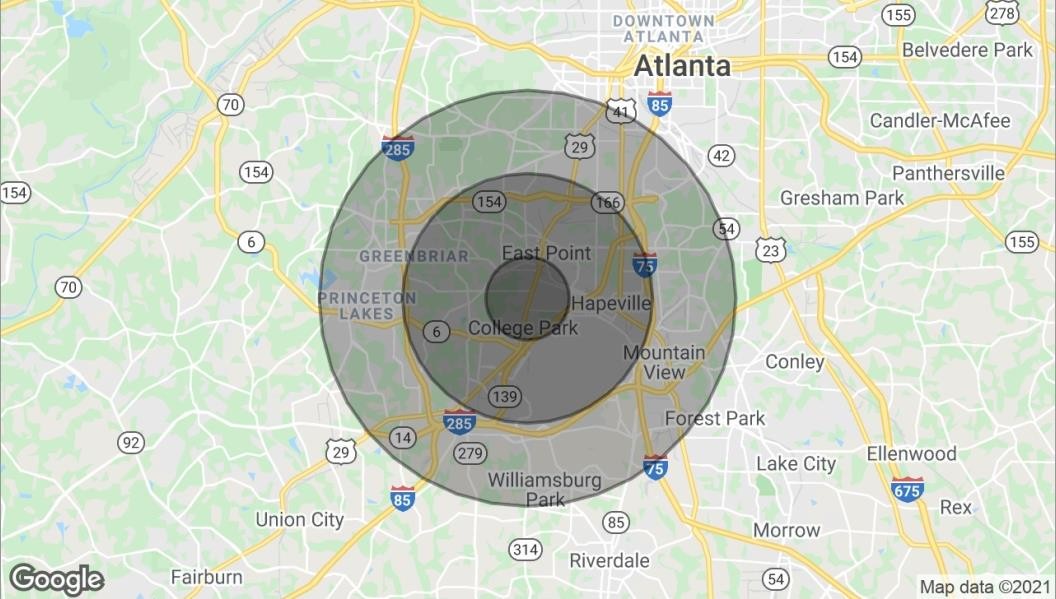 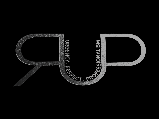 NEIGHBOURHOOD
SCHOOLS
Woodward Academy Primary School
Woodward Academy Private School, Middle, and Lower School
TRANSPORTATION
Marta Station and Marta Bus Routes Nearby
Attractions to the city are about 15 minutes commute without traffic, and  35 minutes with traffic.
Restaurants, grocery stores, and convenient stores less than 5 minutes
away.
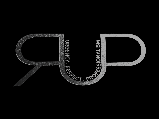 INVESTOR RETURNS
REAL ESTATE GLOSSARY
Capitalization Rate (Cap Rate)
A rate of return on a real estate investment property based on the expected income that the property will generate. Capitalization rate is used  to estimate the investor's potential return on his or her investment. This is done by dividing the income the property will generate (after ﬁxed  costs and variable costs) by the total value of the property.
When acquiring income property, the higher the capitalization rate (“Cap Rate”), the better. When selling income property, the lower the Cap  Rate the better.
A higher cap rate implies a lower price, a lower cap rate implies a higher price.
Cash Flow
Cash generated from the operations of a company, generally deﬁned as revenues less all operating expenses.
Cash-on-Cash
A rate of return often used in real estate transactions. The calculation determines the cash income on the cash invested.
Calculated as Annual Dollar Income Return / Total Equity Invested = Cash-on-Cash
Internal Rate of Return (IRR)
The rate of return that would make the present value of future cash ﬂows plus the ﬁnal market value of an investment opportunity equal the  current market price of the investment or opportunity. The higher a project's internal rate of return, the more desirable it is to undertake the  project.
Return on Equity (ROE)
The amount of net income returned as a percentage of shareholders equity.
ROE is expressed as a percentage and calculated as Return on Equity = Net Income / Shareholders Equity  Levered IRR
Initial return with the use of debt.
Unlevered IRR
Initial return without the use of debt.
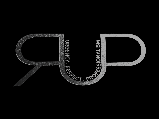 CONTACT US FOR ANY QUESTIONS.
JOHN COPPOCK	
PARTNER, U.R.P. PROPERTIES,	
johncoppock@urpproperties.com
 404-984-3130
JOHN SWINDLE
PARTNER, U.R.P. PROPERTIES
johnswindle@urpproperties.com
614-817-9524
Information contained herein may have been provided by the seller, landlord or other outside sources. While  deemed reliable, it may be estimated, projected, limited in scope and is subject to change or inaccuracies. Pertinent information should be independently confirmed prior to lease or purchase offer or within an applicable due  diligence period.
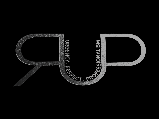